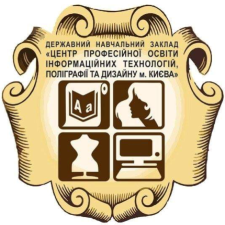 ДЕРЖАНИЙ  НАВЧАЛЬНИЙ ЗАКЛАД
 «ЦЕНТР ПРОФЕСІЙНОЇ ОСВІТИ  ІНФОРМАЦІЙНИХ ТЕХНОЛОГІЙ ПОЛІГРАФІЇ ТА ДИЗАЙНУ М. КИЄВА»
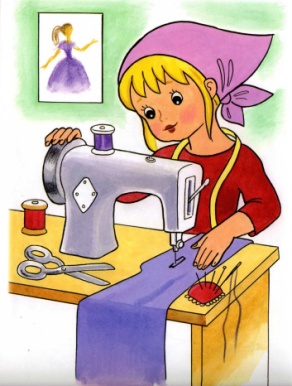 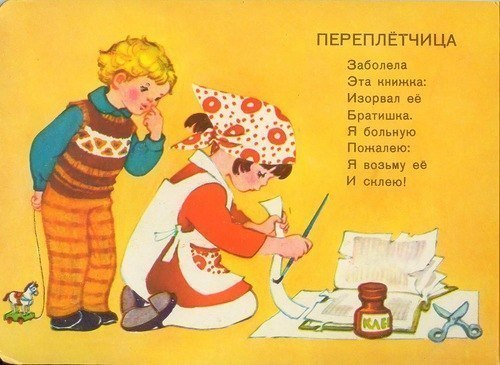 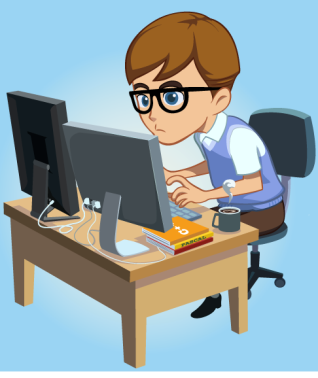 Хай летить , як птах крилатий,
Мрія з краю в край.
Час спливає, життя скаже:
“Шлях свій вибирай!”.
Тож, шановні, не лінуйтесь:
До вибору життєвого вже зараз готуйтесь!
Ким я хочу стати?
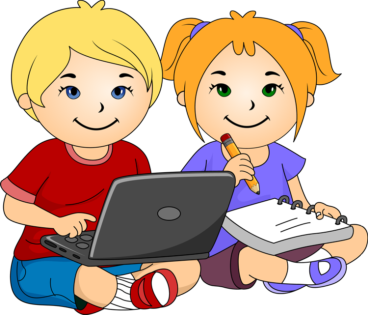 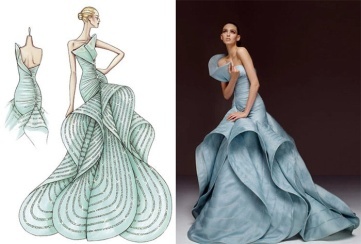 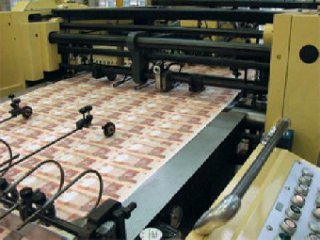 cpoitpd.kiev.com
ЗМІСТ
В КРАЇНІ НАШІЙ СТІЛЬКИ СПРАВ,
І ВСЕ ТАКЕ ЦІКАВЕ,
А Я ЩЕ ДОСІ НЕ ДІБРАВ, 
ЯКА Ж НАЙКРАЩА СПРАВА!
Кравець –дизайнер
Перукар-модельер			
Реставратор книжкових видань		
Оператор комп’ютерного набору, програміст
Друкар				
Оператор комп’ютерного набору, коректор
Обліковець з реєстрації бухгалтерських  даних
Адреса
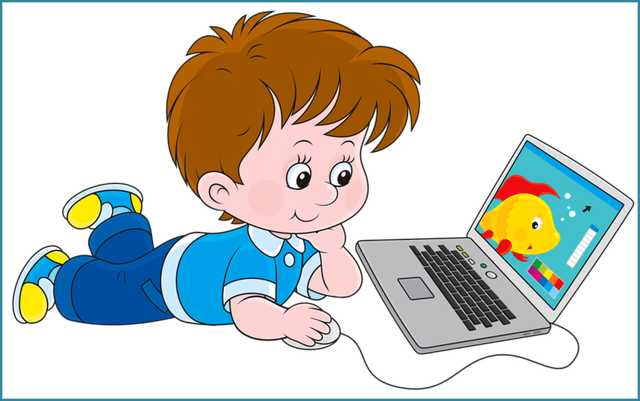 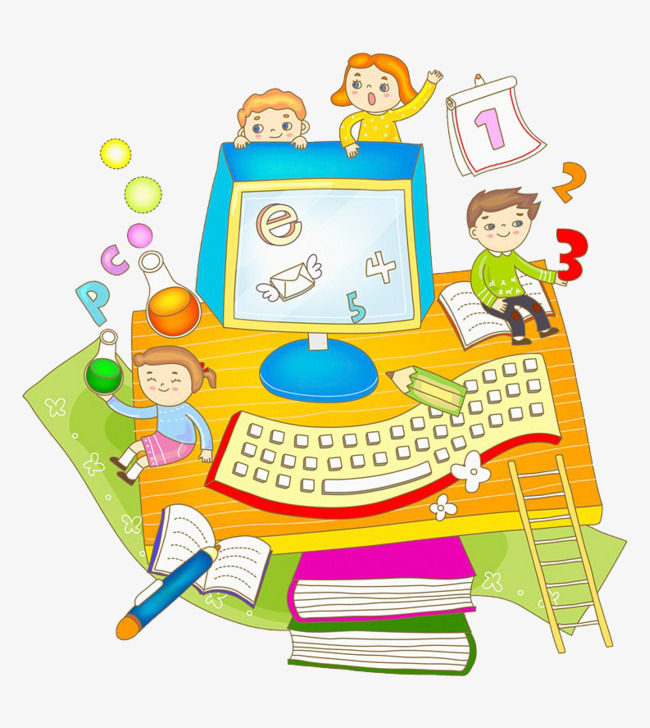 ОБИРАЙ ПРОФЕСІЇ
З ДИЗАЙНУ І ПОЛІГРАФІЇ
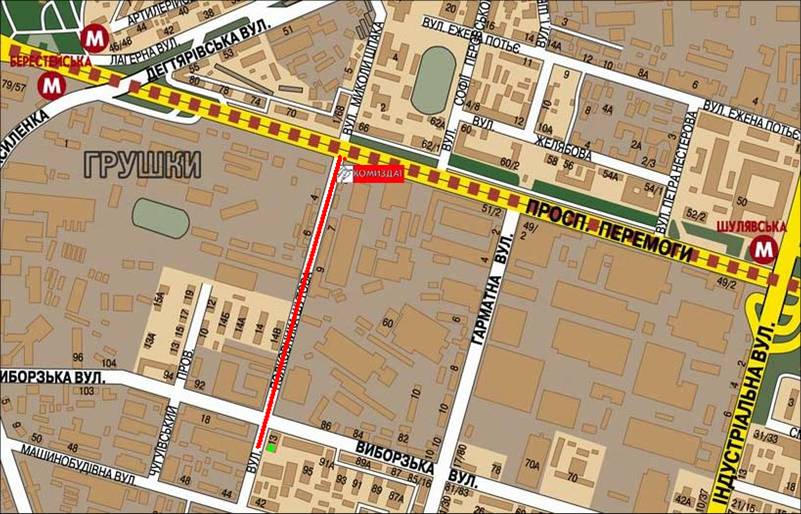 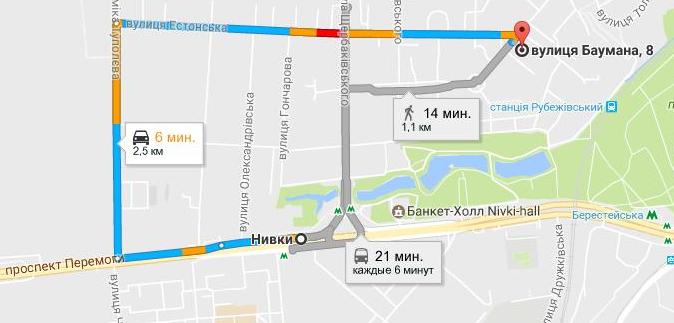 Перша площадка 03067, м. Київ, вул. Полковника Шутова,13
Друга площадка 03190, м. Київ, вул. Януша Корчака,8.Їхати:
- метро "Нивки" : - авт. № 23, 32, 14,  - маршрутне таксі №455, 228, 575, 518, 581, 437, до зупинки "Естонська";Довідки за телефонами:400-22-55;400-85-67;400-23-56.449-99-81.
Їхати:
метро "Шулявська" : - авт. № 2 до зупинки "БК Росток";,- метро "Берестейська“: - авт. №9, трамвай №14,15 до зупинки "Фабрика ремонту взуття"; - тролейбусом №5, 7 до зупинки вулиця Полковника Шутова; - маршрутне таксі №720, 455, 228, 230, 306, 575, 518, 429,442Д, 5к+7 до зупинки "Вулиця Полковника Шутова"Довідки за телефонами:456-53-55;456-10-52;456-90-83.
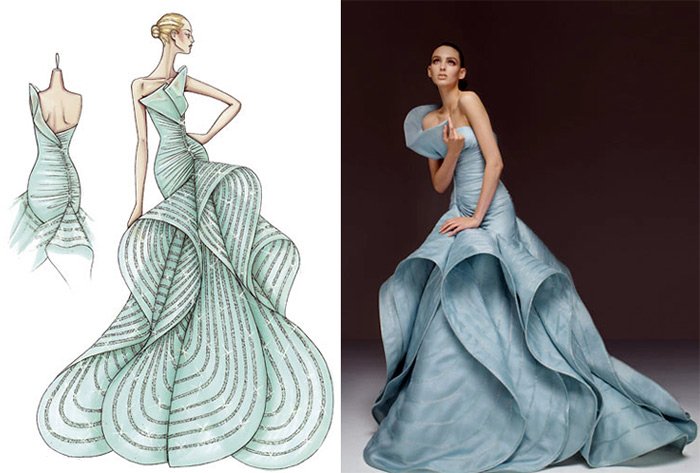 КРАВЕЦЬ-ДИЗАЙНЕР
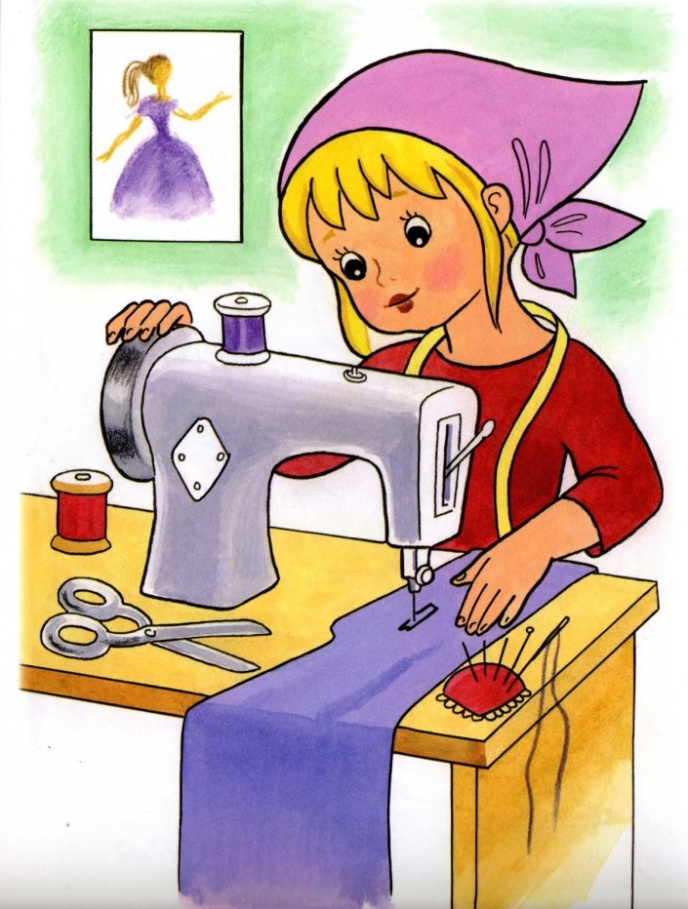 Нове плаття в мене файне,
Його пошив – кравець-дизайнер!
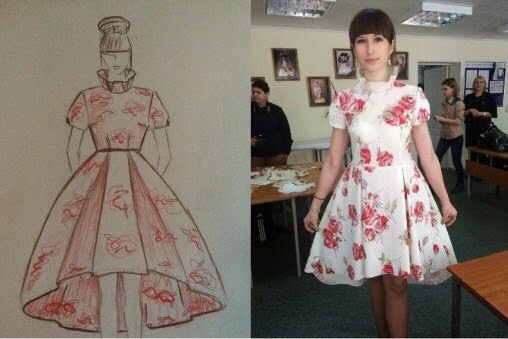 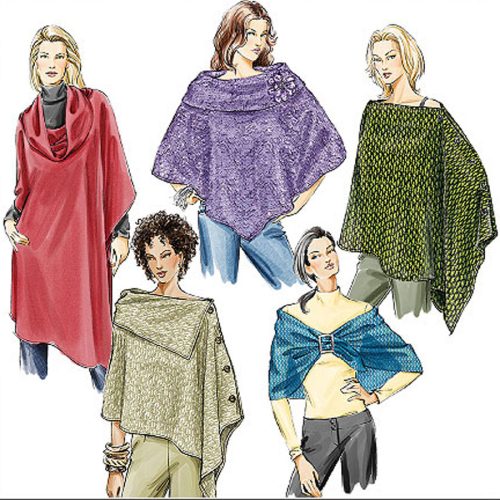 Я дизайнер-модельєр
Не планую інтер’єр.
Модний одяг розробляю,
Та моделей одягаю!
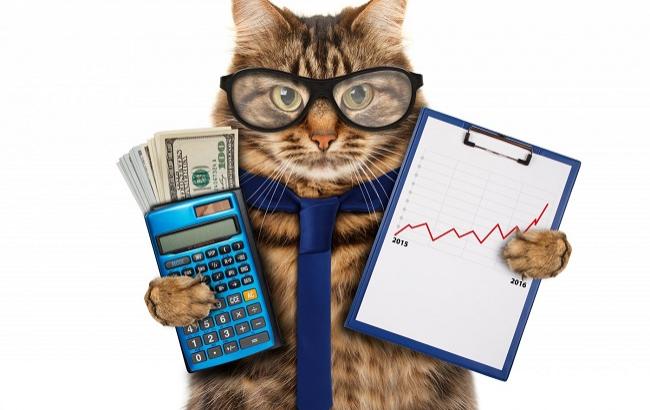 ОБЛІКОВЕЦЬ З РЕЄСТРАЦІЇ
БУХГАЛТЕРСЬКИХ ДАНИХ
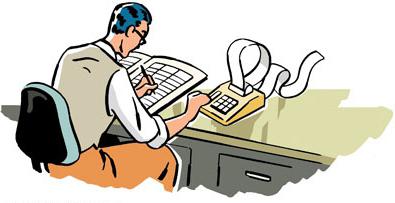 Щоб гарно гроші вміти рахувати
Дебет з кредетом складати
Треба бухгалтерську справу вивчати!
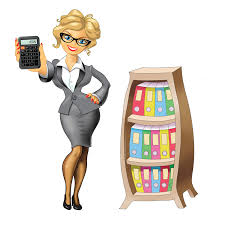 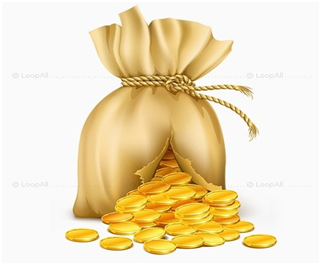 Бухгалтер – цифровий король 
він любить точність і уважність,
Порядок строгий і контроль!
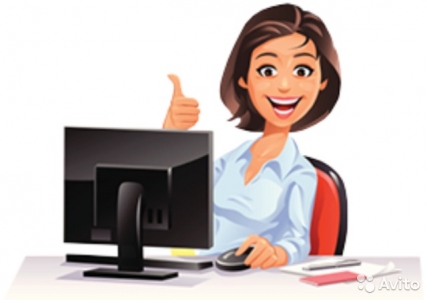 Хочеш гроші роздавати та збирати –необхідно бухгалтером ставати!
ПЕРУКАР-МОДЕЛЬЄР
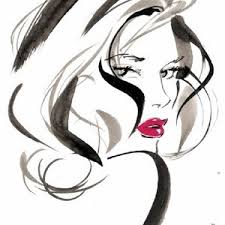 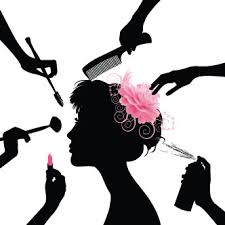 Золоті у нього руки:
Робить зачіски й перуки,
Підстриже і пофарбує,
Гарній настрій подарує!
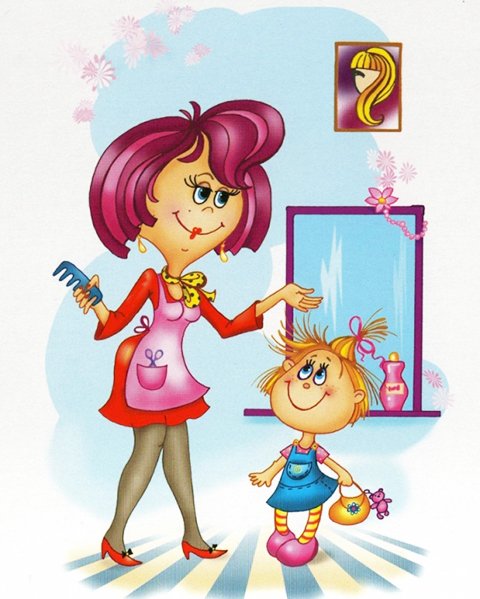 Я до нього йду  завзято, 
Коли в  мене буде свято.
Він волосся підстригає, 
В гарну зачіску вкладає.
До своєї справи дар
Має майстер – перукар!
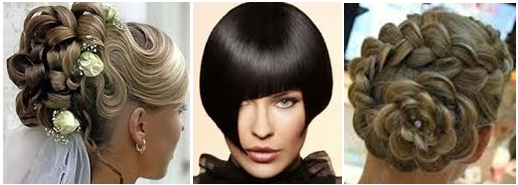 В перукарню я ходила,
Модну зачіску робила.
Волосся стало чепурне –
Ви не впізнаєте мене!
6
15
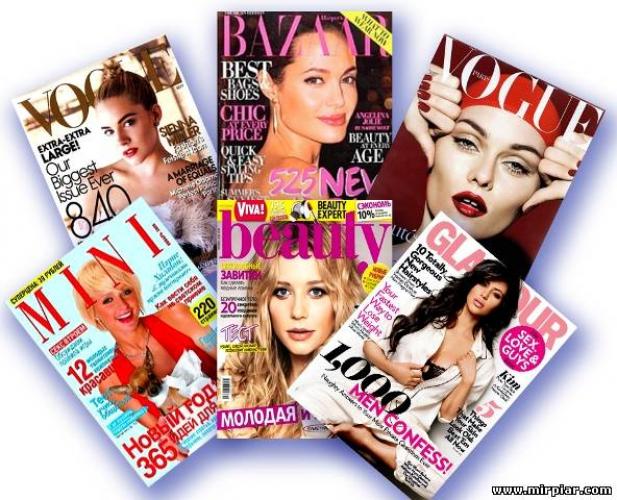 ОПЕРАТОР
 КОМП’ЮТЕРНОЇ ВЕРСТКИ,
КОРЕКТОР
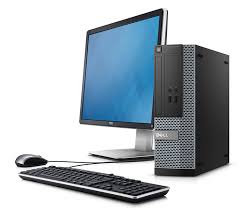 Вмієш зробити колаж,
Намалювати картинку,
Взяти шрифт любий на абордаж, 
З веб-сайту здути порошинку!
Вмієш гарно малювати – 
Треба дизайнером тобі ставати
та свої  вміння в верстці проявляти!
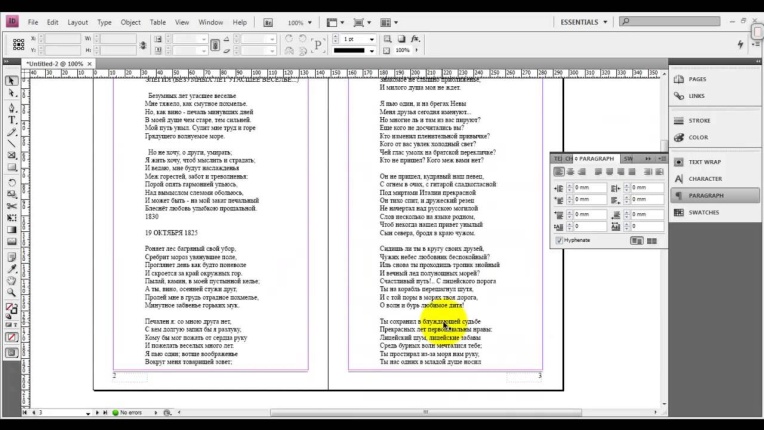 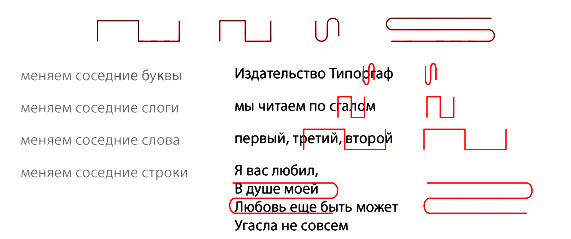 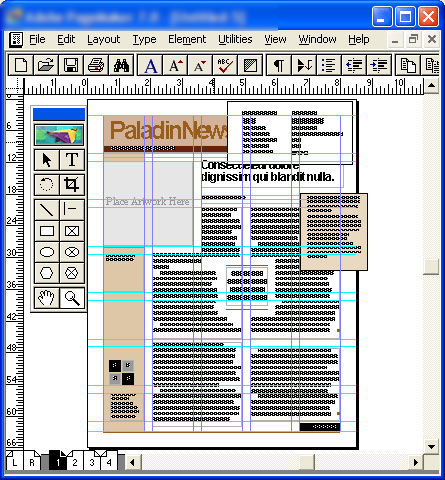 Коректор справ завжди багато має,
Набір та верстку перевіряє,
Крапки, коми розтавляє,
Помилки спеціальними знаками виправляє!
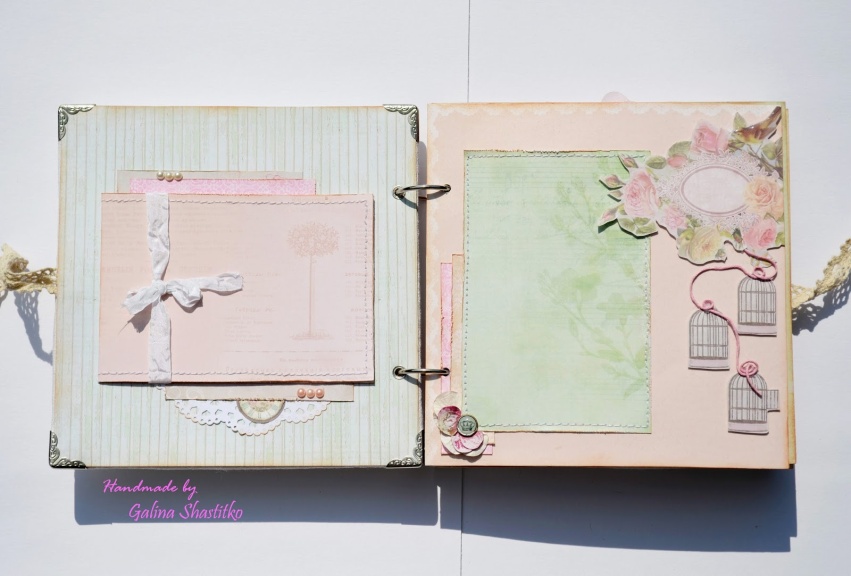 РЕСТАВРАТОР 
КНИЖКОВИХ ВИДАНЬ
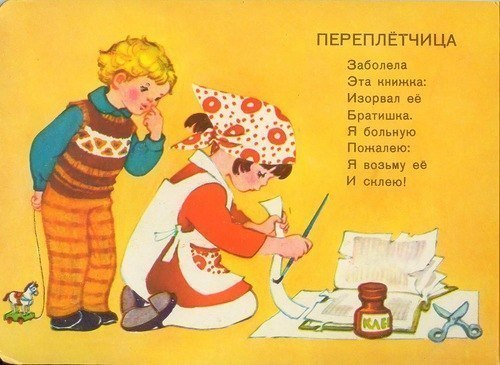 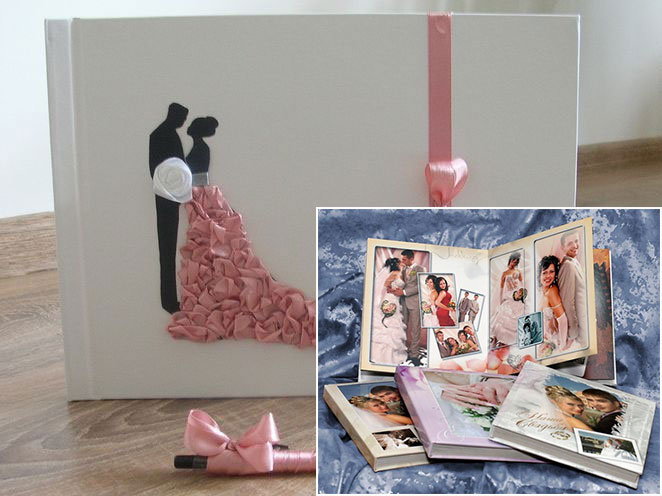 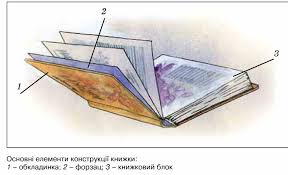 Щоб книжки реставрувати–
Палітурником треба ставати!
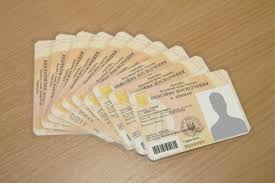 Захворіла моя книжка,
ЇЇ порвав мій братик Мішка
Я її відреставрую
І подрузі подарую!
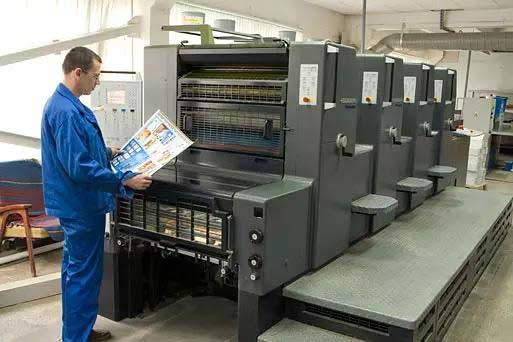 ДРУКАР
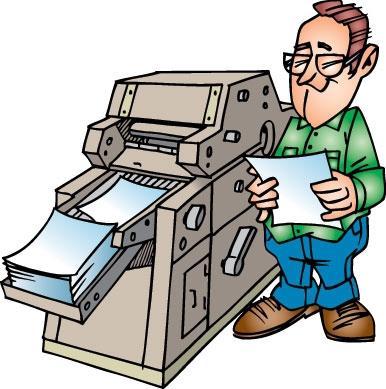 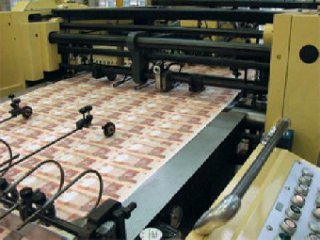 Друкував книжки друкар,
І одна із них – словар.
Ти вивчай його мерщій,
Бо до знань це ключик твій!
Хочеш гроші друкувати?
Мерщій друкарем ставати!
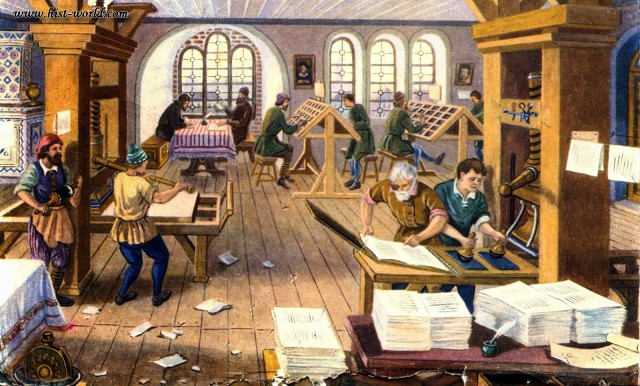 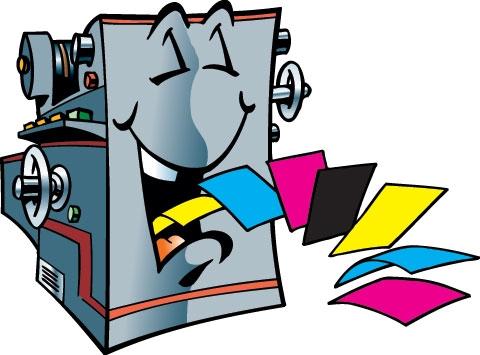 12
9
ОПЕРАТОР
 КОМП’ЮТЕРНОГО НАБОРУ,
 ПРОГРАМІСТ
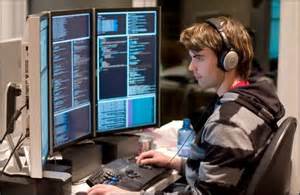 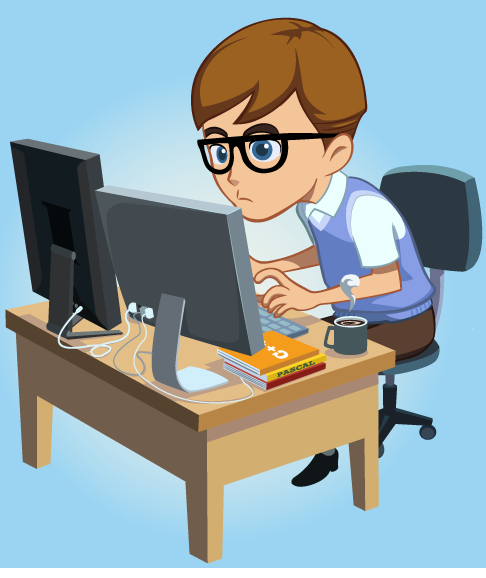 Він комп’ютер добре знає.
Всі програми вмить скачає
Ця професія нова,
Програмістом буду Я!
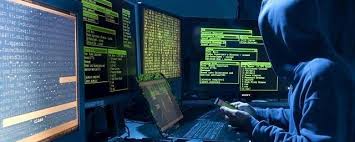 Він з комп’ютером на ти,
Розумніших не знайти,
Віртуальний творить світ
Диво майстер програміст!